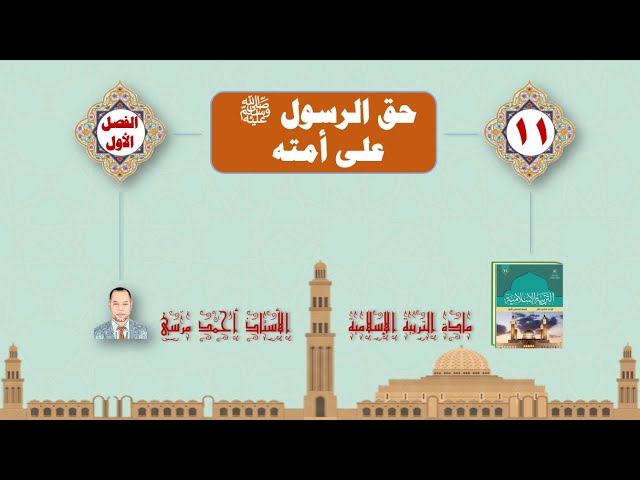 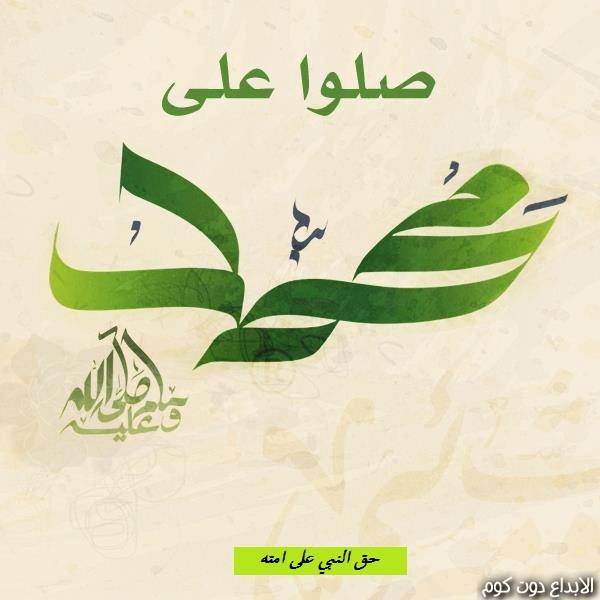 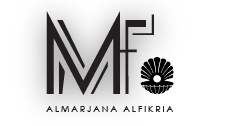 لرسول الله صلى الله عليه وسلم مكانة ومنزلة عظيمة لم يبلغها أحد اذكري بعضا منها
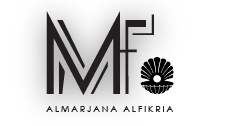 اذكري دليلا على عظيم مكانة الرسول صلى الله عليه فيما يلي:
كونه مبلغا عن الله تعالى:
صاحب رسالة عالمية:
طاعته من طاعة الله عزوجل:
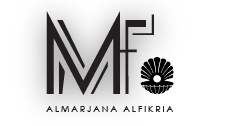 للرسول صلى الله عليه وسلم حقوق علينا..قومي بمزاوجة الدليل وما يرشدنا إليه من حق للرسول صلى الله عليه وسلم
الاحتكام إلى سنته
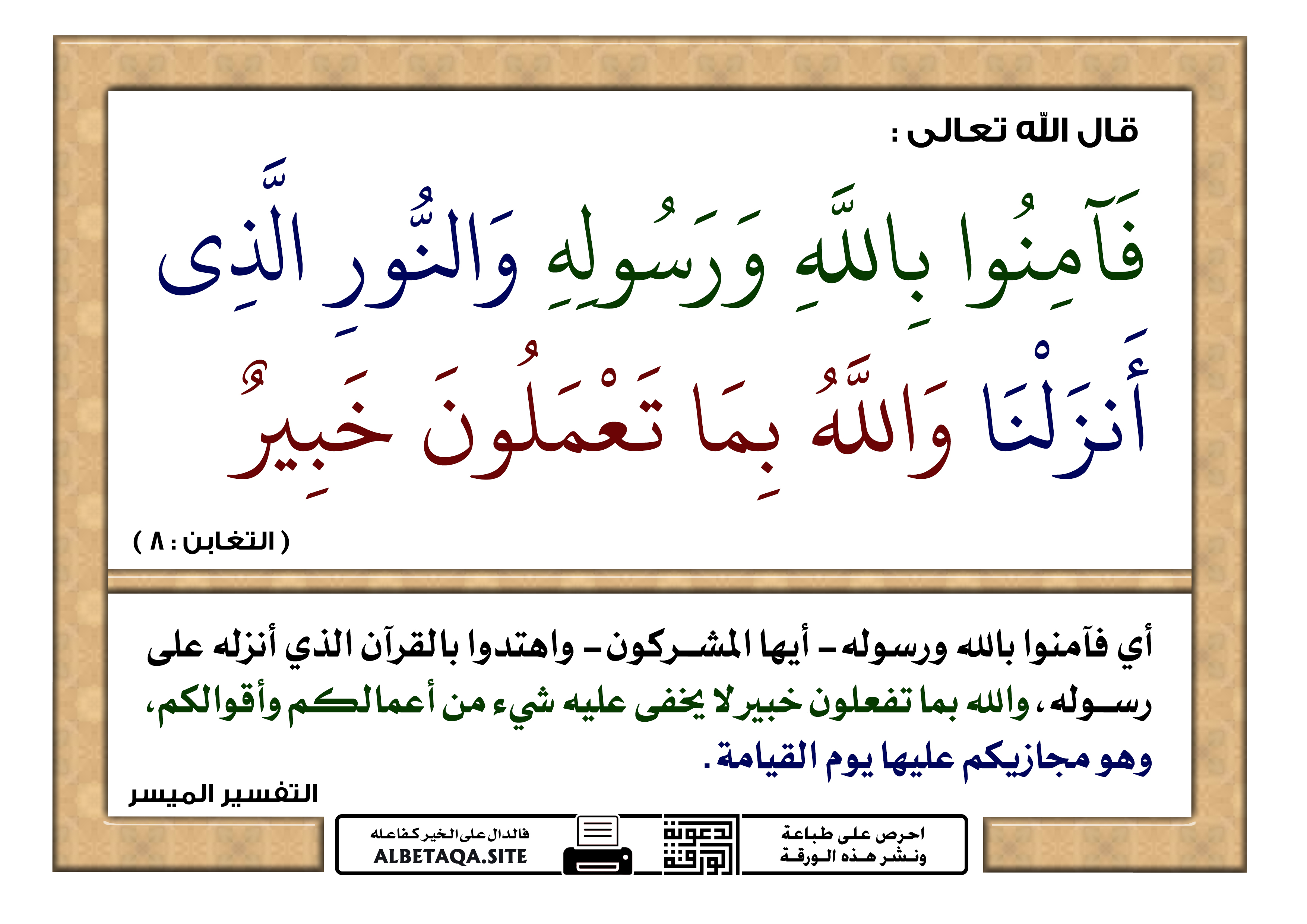 وجوب الإيمان به صلى الله عليه وسلم
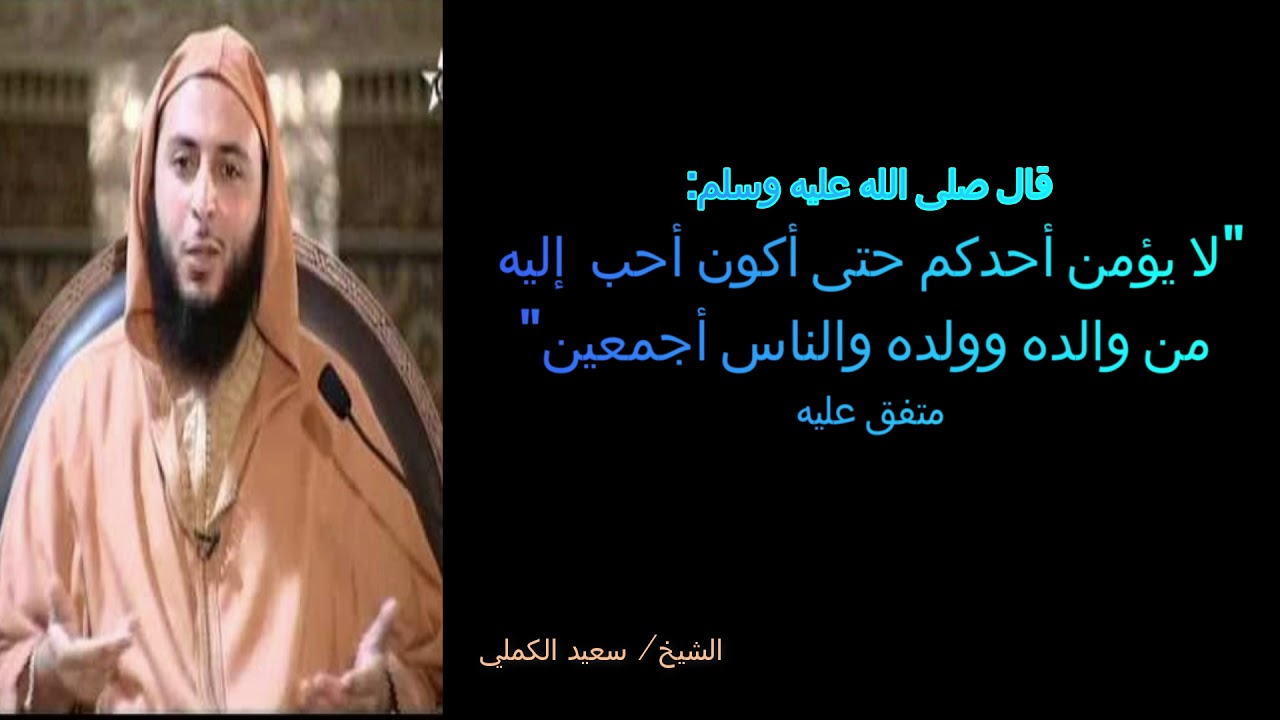 وجوب محبة الرسول صلى الله عليه وسلم
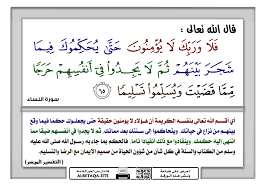 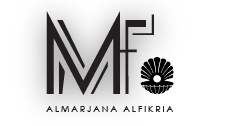 الصلاة على الرسول صلى الله عليه وسلم
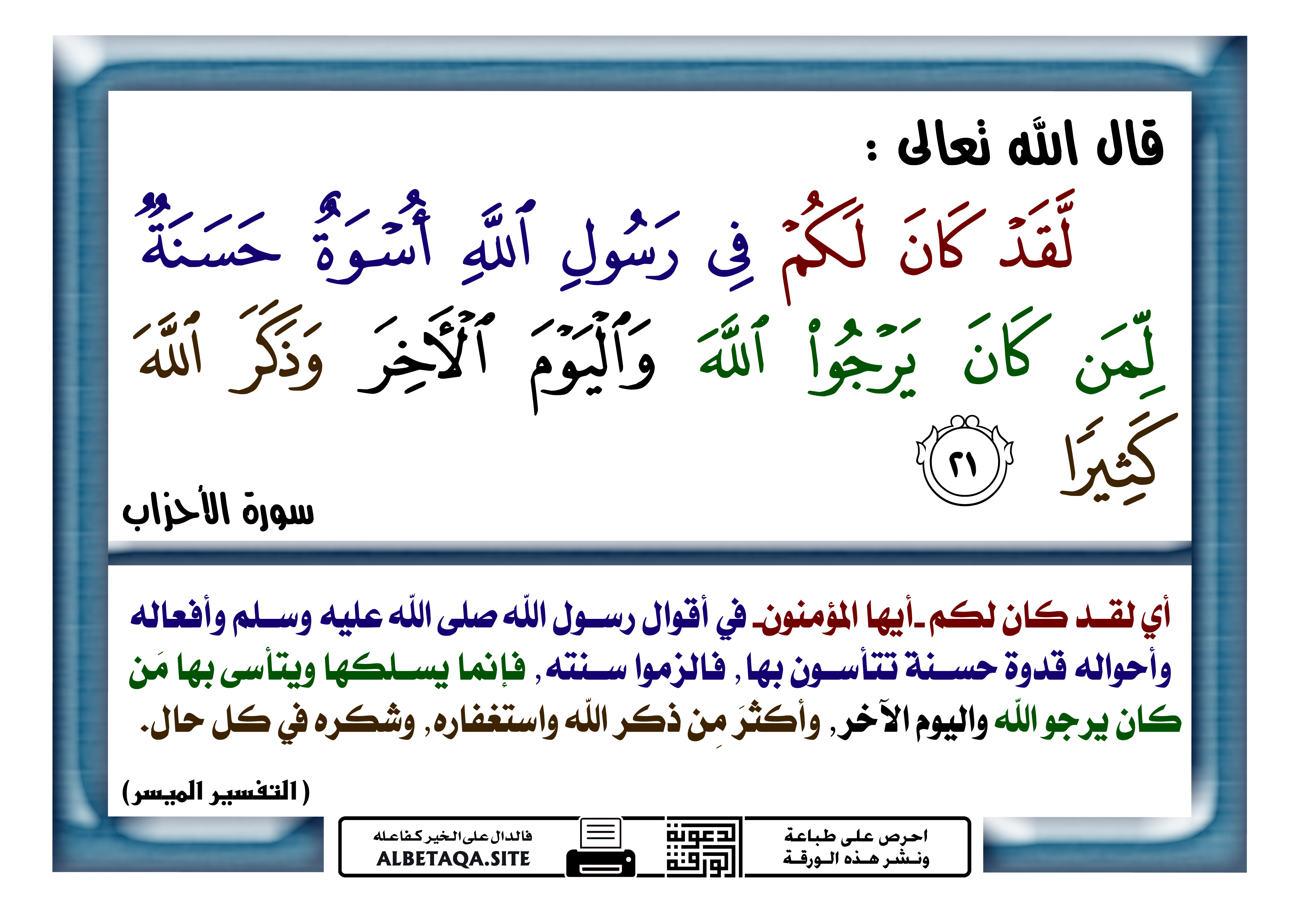 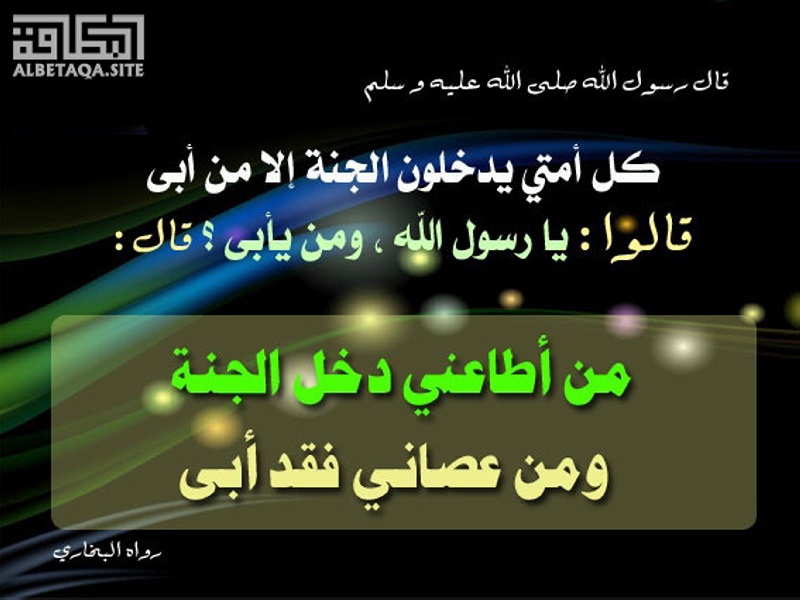 التأسي والاقتداء به
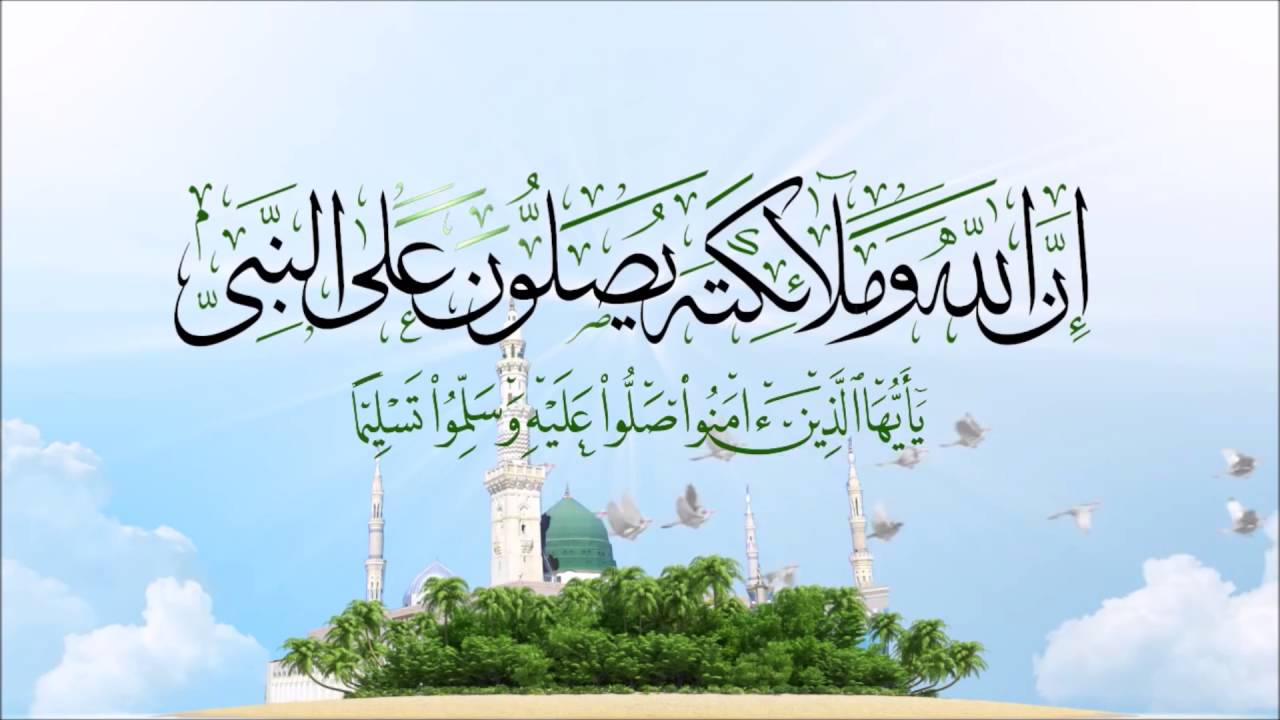 طاعة الرسول صلى الله عليه وسلم
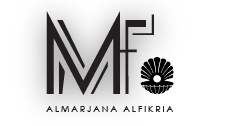